PHX Energy Services - Fun Facts
Founded PHX in 1995
PHX is 28 years in the business
PHX has 870 full-time employees 
Employs 19 electrical, mechanical and software engineers
PHX is the largest independent supplier of directional drilling services in the North American land market 
PHX works for 12 of the top 15 energy producers in N.A. 
PHX is drilling 100 horizontal wells in N.A. today
PHX provides the technology that allows faster drilling
Recently drilled 28,280 feet in 17.6 days in the Permian basin
PHX drilled 27 million feet of hole in 2022 in the US 
27 million feet is the equivalent of driving from Calgary to Toronto Shangri-La Hotel and back to Calgary with km’s to spare
80% of revenue is in the US 
80% of that revenue is in the Permian
PHX completed an aggressive $85 million capital program in 2022
PHX will allocate $50 million to expand in 2023
We have more demand for our services today than we do supply
PHX will be able to increase our job capacity by another 25-30 active jobs per day compared to activity in 2022 
PHX used NCIB and bought back 18% of outstanding shares
PHX pays a dividend of .60 per share or $30 million per year
PHX recently announced ROCS program that targets 70% of FCF to be returned to shareholders 
ATB has PHX achieving $135 million EBITDA in 2023
Peters &Co. Limited 30th annual winter energy conference
January 18, 2023
Forward-Looking Statements
Some matters discussed in this presentation may be considered to be forward- looking statements. Such statements include declarations regarding management’s intent, belief or current expectations. Prospective investors are cautioned that any such forward-looking statements are not guarantees of future performance and involve a number of risks and uncertainties. Actual results could differ materially from those indicated by such forward-looking statements. Such risks and uncertainties include: the Corporation will continue to conduct its operations in a manner consistent with past operations; the general continuance of current industry conditions; anticipated financial performance, business prospects, impact of competition, strategies, the general stability of the economic and political environment in which the Corporation operates; the continuing impact of COVID-19 on the global economy, specifically trade, manufacturing, supply chain and energy consumption, among other things and the resulting impact on the Corporation’s operations and future results which remain uncertain; exchange and interest rates; the continuance of existing (and in certain circumstances, the implementation of proposed) tax, royalty and regulatory regimes; the sufficiency of budgeted capital expenditures in carrying out planned activities; the availability and cost of labour and services and the adequacy of cash flow; debt and ability to obtain and maintain financing on acceptable terms to fund its ongoing operations and planned expenditures, which are subject to change based on commodity prices; market conditions and future oil and natural gas prices; and potential timing delays. Although Management considers these material factors, expectations, and assumptions to be reasonable based on information currently available to it, no assurance can be given that they will prove to be correct.
What is Directional Drilling?
We are the largest independent supplier of directional drilling services in the North American land market and strategic international locations
Directional drilling is the process of steering the well path towards an intended target and doing so in a manner that increases the overall efficiency and speed of the operation
Who Is PHX ?
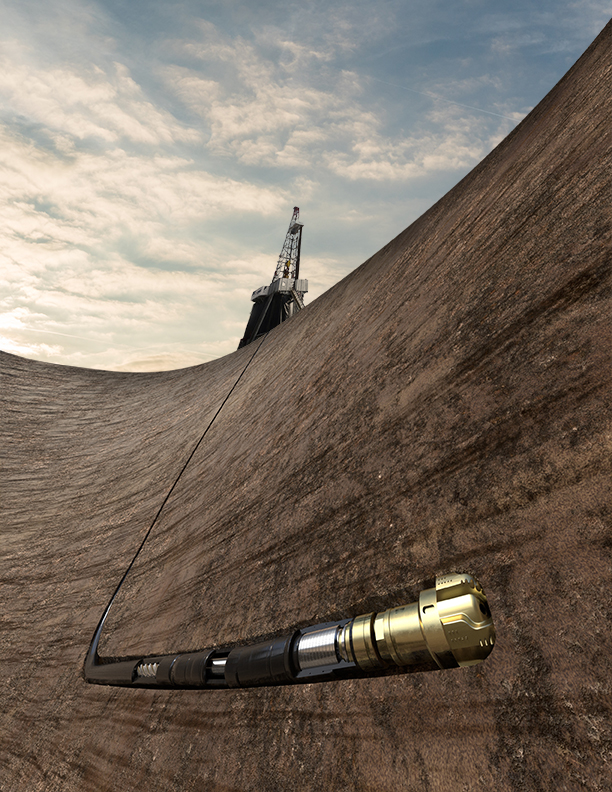 Largest independent directional provider in North America
We are the largest independent supplier of directional drilling services in the North American land market and strategic international locations
Directional drilling is the process of steering the well path towards an intended target and doing so in a manner that increases the overall efficiency and speed of the operation.
We are a vertically integrated supplier and control the full value chain of our products and services through in-house R&D, engineering, manufacturing field operations and servicing of our tools
We are a technology leader in our sector and have developed  and deployed a proprietary fleet of premium down hole technology in a sustainable manner
We remain focused on being the best pure play directional provider while exploring options to diversify our operations into new markets where we can leverage our technology and expertise
$190mm
9 month -
Consolidated Revenue
28
Years (est. 1995)
14%
 Executive Ownership
870

Employees
Q3 2022 Financial Results
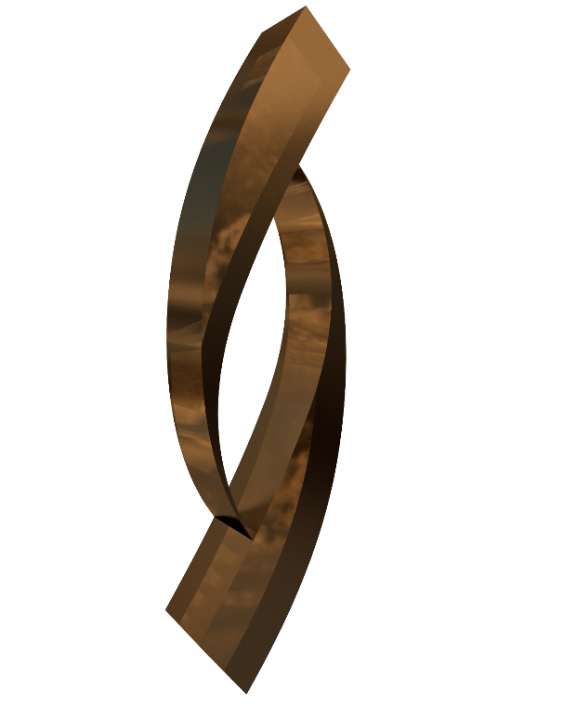 Strong profitability, record earnings and maintained minimal borrowings
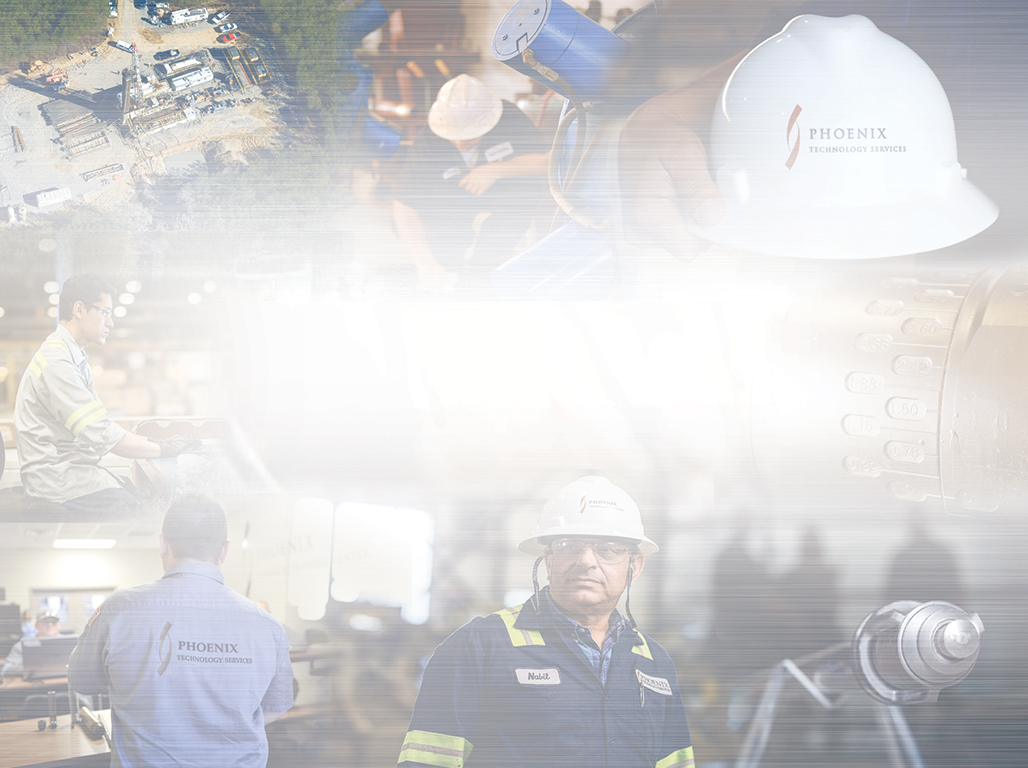 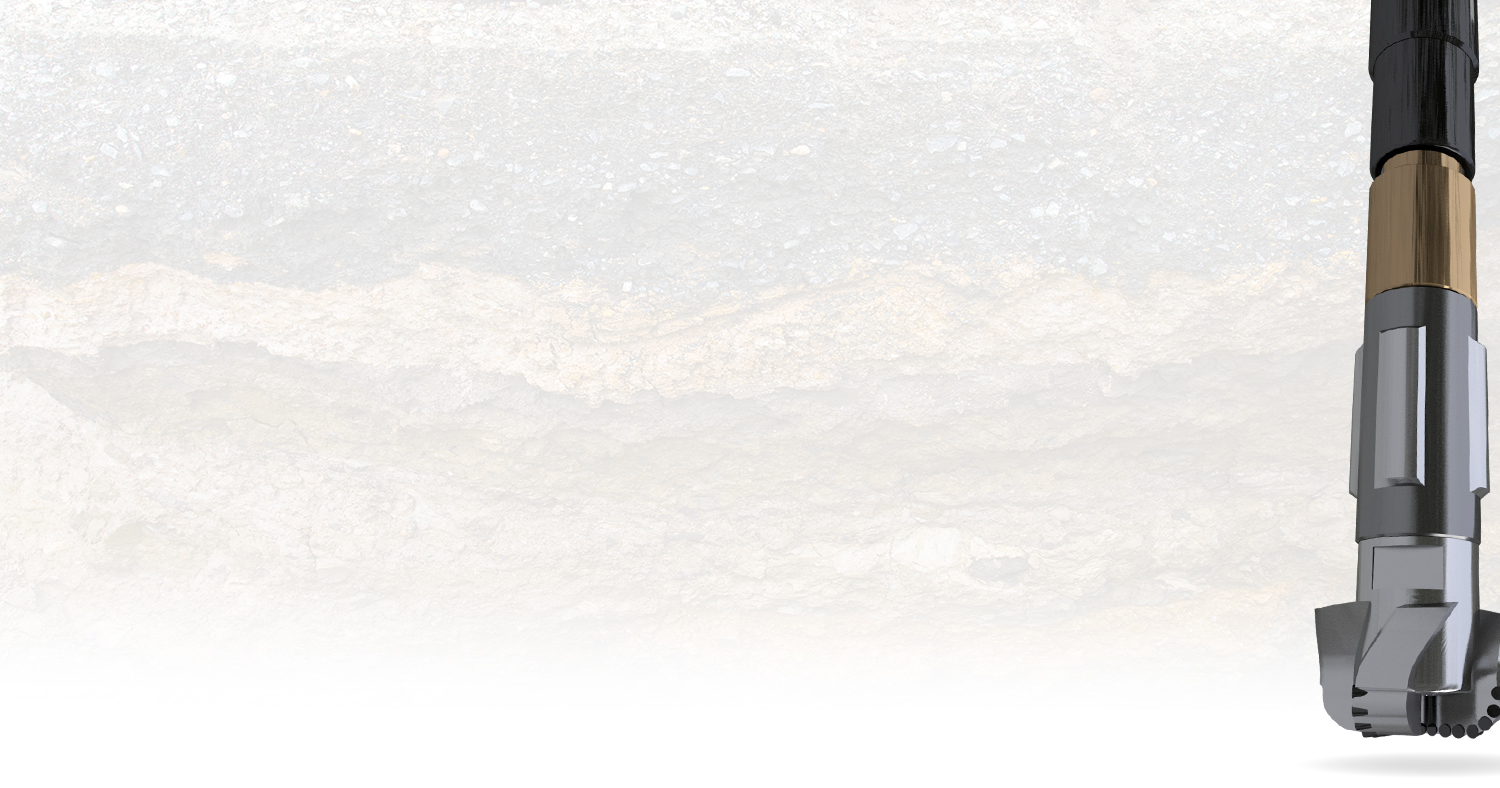 For the third consecutive quarter, US division generated highest quarterly revenue
$3
$.15
17%
$89
Approval of the Return of Capital Strategy, creating unprecedented shareholder rewards
of Shares as at 12-31-2017 Re-Purchased/Cancelled
Net Cash (in millions) As at Sept 30, 2022
Working Capital (in millions) As at Sept 30, 2022
Dividend Per Share
Effective for dividend payable at close Dec 31,2022
(1) See Non-GAAP Measures section of quarterly report
Capital Expenditures
PHX Energy Capital Expenditure Program of $85 million and Preliminary 2023 Capital Expenditure Budget of $50 million
Our premium technology fleet is currently running at capacity as activity levels continue to grow and demand strengthens. 
As at September 30, 2022, purchase commitments of $46.7 million include $20 million for Velocity systems, $20.6 million for performance drilling motors primarily relating to Atlas, and $6.1 million for RSS and other machinery and equipment.  
Majority of the purchases are expected to be delivered throughout the last quarter of the 2022, with the remaining expected in the first quarter of 2023.  The full benefit of these deliveries is anticipated by the end of the first quarter of 2023. 
Supply chain challenges persist with long lead times, increased costs and shortages, this situation will continue for the foreseeable future. Past expenditures placed well in advance have been extremely advantageous and this strategy is being carried forward into 2023.
Recent History of Drilling Efficiencies
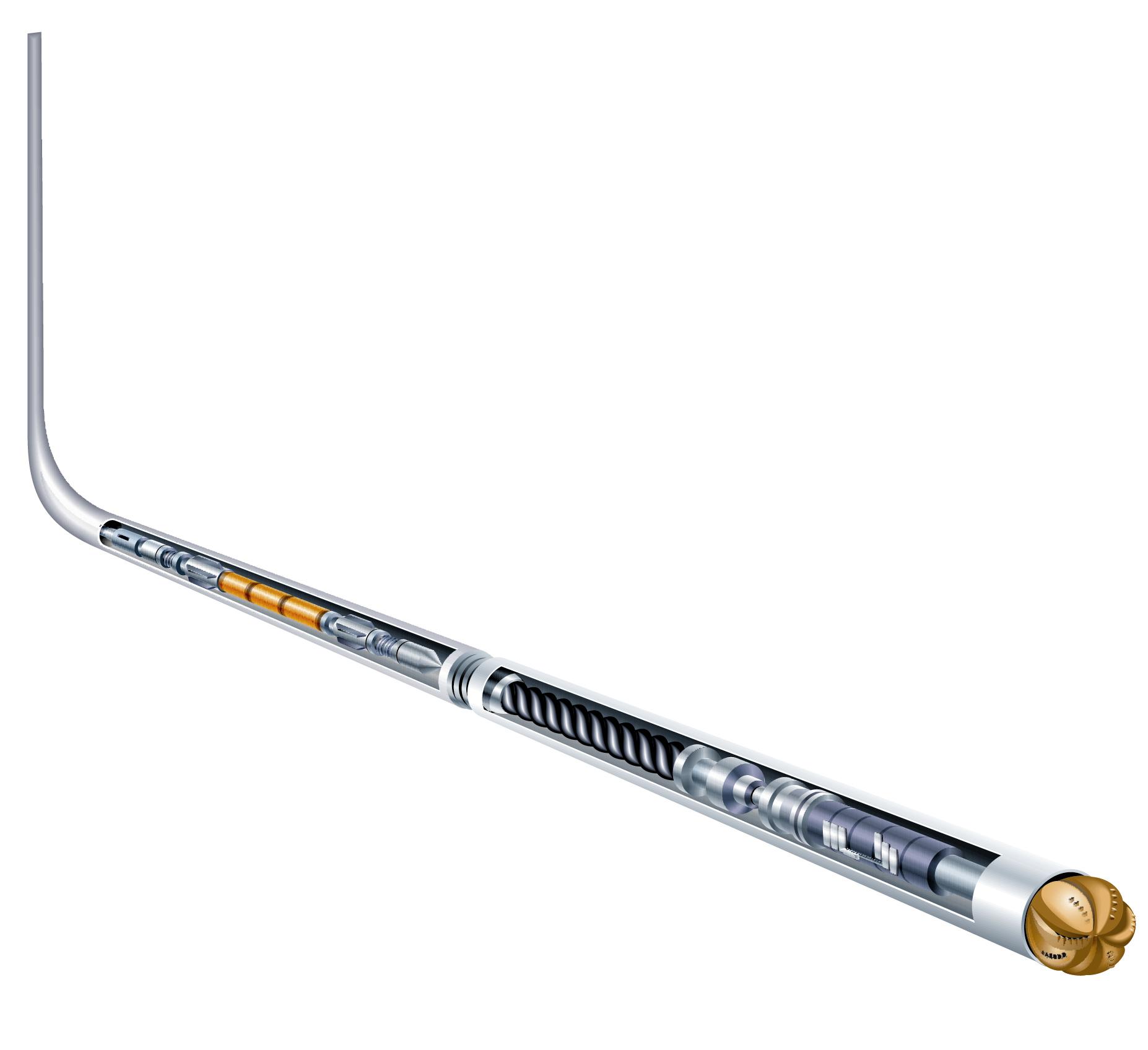 Current PHX Drilling Technology
Drilling Technology - 10 Yrs Ago
Atlas 7.25" High Performance MotorMax Torque 		19,050 lb-ft
Horsepower Output 	664HP
Conventional 6.5“ Drilling Motor
Max Torque 		10,460 lb-ft
Horsepower Output	 310 HP
114% Increase
Game Changer
The Real Driver of Record Fast Drilling Atlas Motors
It’s the Name of the Game
Technology Case Study: The Impact of Faster Drilling
Same Area - Same Well Profile - New Technology
2021 -  Permian Basin, Midland County  
11,282ft Lateral 
Premium  MWD and Motors technology (Atlas and Velocity)
Drilling  Days - 3.80
2017 - Permian Basin, Midland County  
10,000ft  Lateral 
Conventional technology

 Drilling Days 8.76
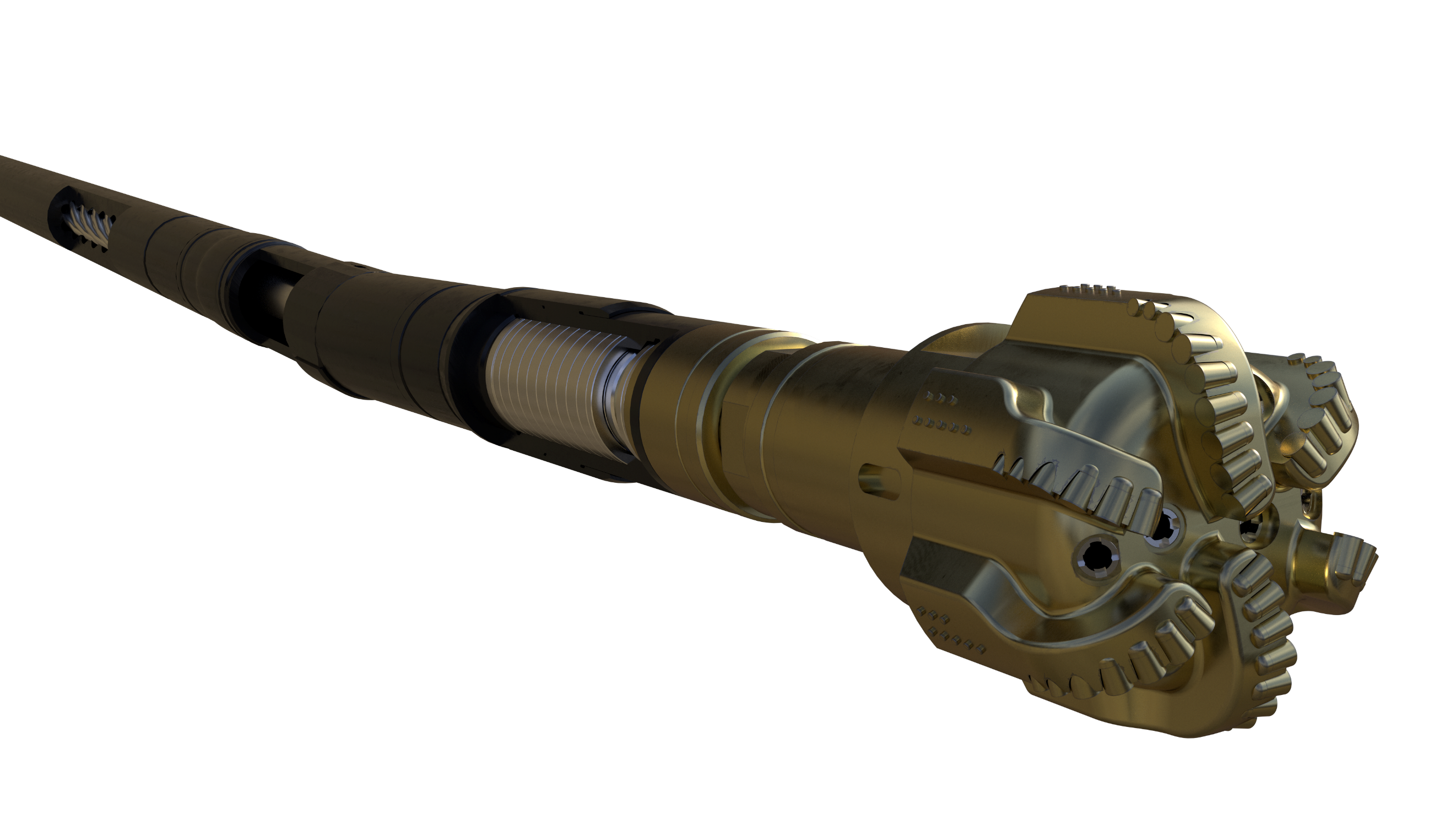 5 Days Saved
230% improvement
Time is Money! PHX Makes this Happen
2022 Results for Shareholder Return
17% of Shares repurchased since March 2017
Strong profitability and cash  positive position
Reinstated quarterly dividend and increased four times
= Opportunity
= Opportunity
From 58,589,887 to 50,882,237 Common Shares Outstanding
SHAREHOLDER REWARD
Our strategy to reward shareholders has progressed over a 5-year period and adhering to it has proven paramount
NCIB Purchases
192,000 Shares Cancelled
NCIB Purchases
4,762,300 Shares Cancelled
NCIB Purchases
1,960,788 Shares Cancelled
Dividend Increase
$0.15 per share
Dividend Re-Instated
$0.025 per share
Dividend Increase
$0.075 per share
Zero Debt
Cash Positive
Strategy Part II
Trust Established
Annoucned ROCS:
Payout 70% of 
Excess Cash Flow
2017
2018
2019
2020
2021
2022
Dividend Increase
$0.05 per share
Dividend Increase
$0.10 per share
NCIB Purchases
482,500 Shares Cancelled
NCIB Purchases
2,670,500 Shares Cancelled
Record After Record
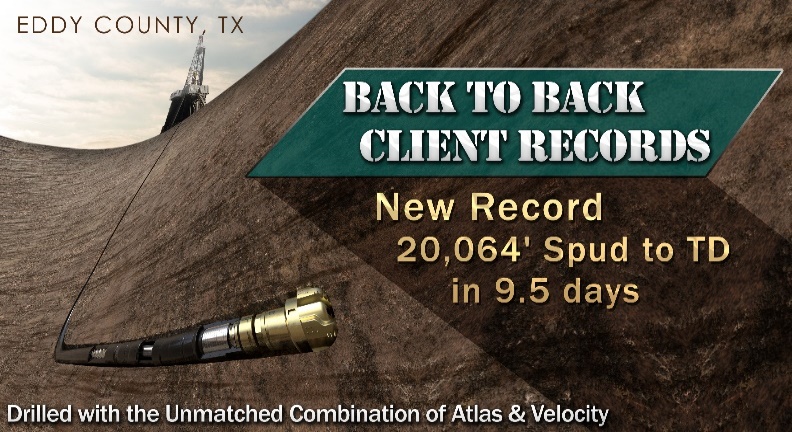 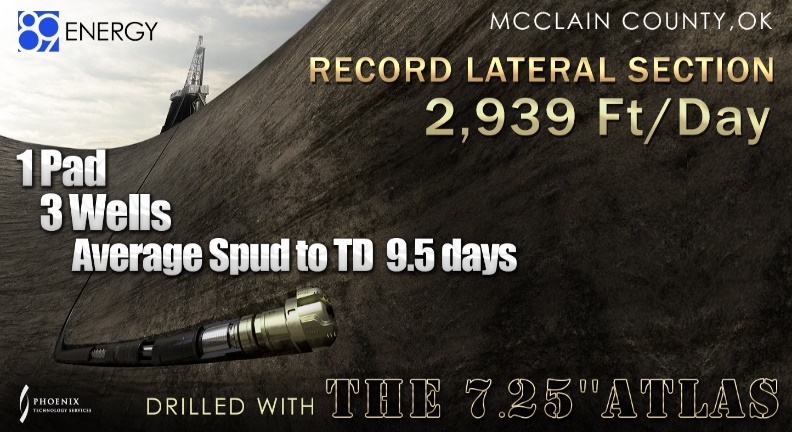 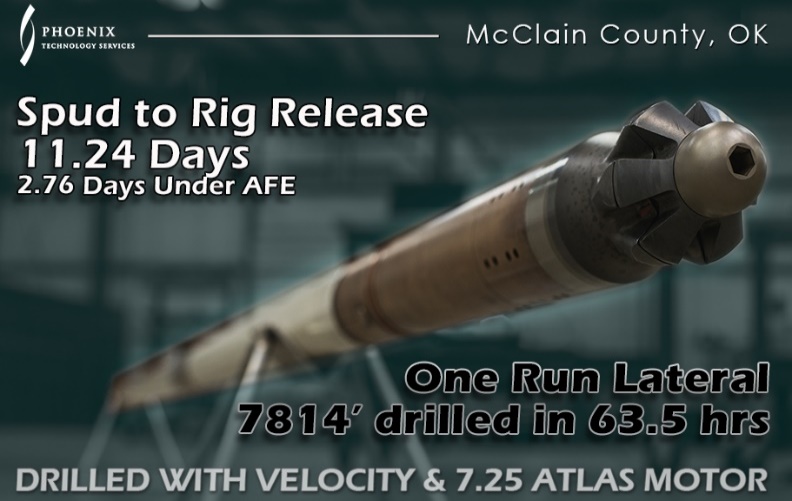 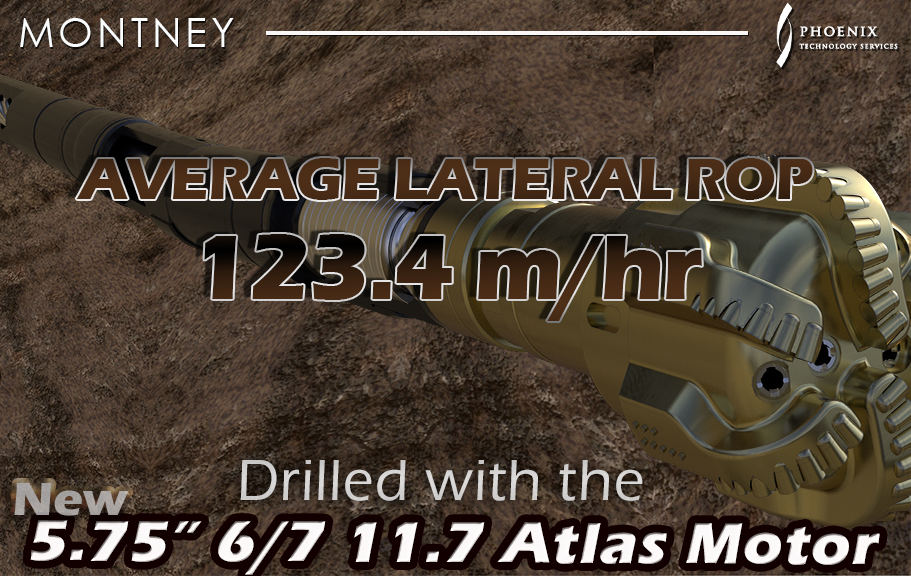 112
607
PHX is the Enabler
Atlas Drilling Motors
2018 –  178 Atlas
2020 –  396 Atlas
2021 – 456 Atlas
2022E – 649 Atlas
Velocity MWD Kits
2018      67 Kits
      77 Kits
      95 Kits
2022E  105 Kts
43
Rotary Steerable Systems
2018 –   6 RSS
2020 – 18 RSS
2021 – 33 RSS
2022 E- 51 RSS
Premium Technology Fleet is comprised of the industry’s top technologies, cannot be outperformed
Designed, developed, manufactured, and Operated by Phx
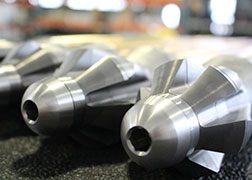 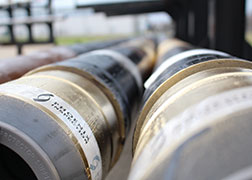 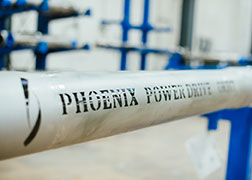 Velocity Real-Time SystemNew generation MWD system, with improved reliability, unified telemetry, faster data rates, and advanced measurements
Atlas Performance Drilling MotorsEngineered to be the most powerful motor and deliver  unmatched performance on high specification drilling rigs
PowerDrive OrbitRSSThe industry’s leading RSS technology, with ability to steer the well without pausing the drill string rotation for faster drilling
2022 Capital Expenditure Budget of $40 million dedicated to expanding these fleets
Experience/ Tenure = Success
PHX Has 28 Yrs. History
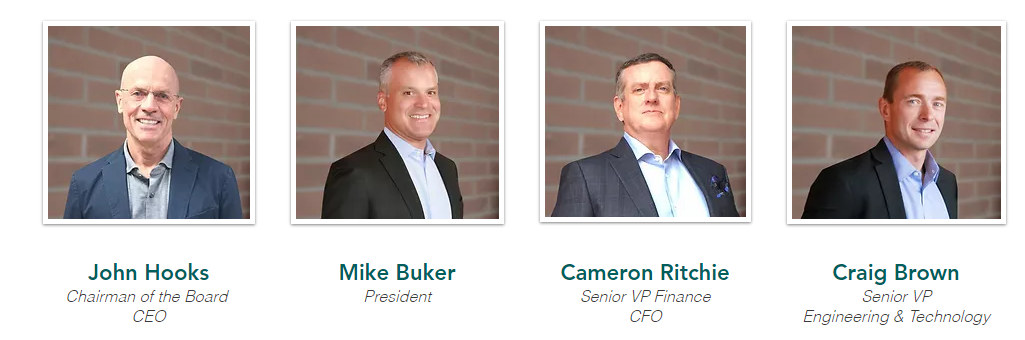 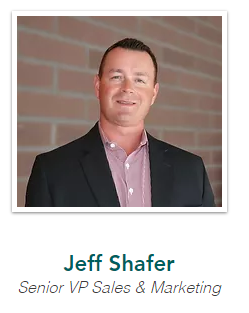 23 years
11 years
25 years
24 years
27 years
Total Executive Tenure – 110 Yrs